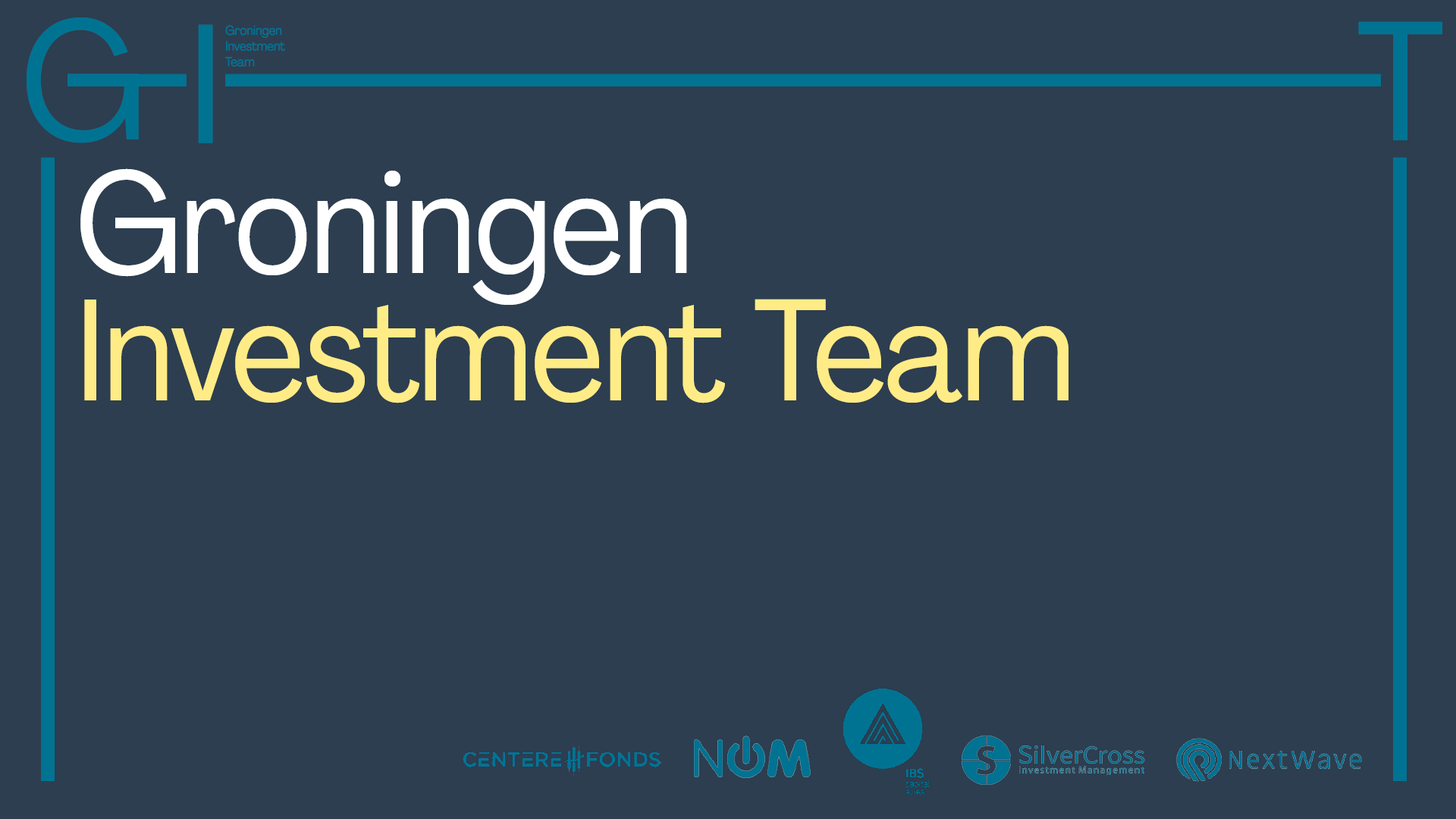 Company Name
Program
Company profile
Business description
Industry overview
Catalysts
Financial Analysis
Risks
Management
Company Profile
-	Describe the company in general
-	Add some news about the company
-	Most recent returns
Business Description
- 	What the company is actually doing? 
-	Overview of the products/services 
- 	How they are conducting their business
Industry Overview
- 	Analyze the industry 
- 	List the competitors 
- 	General trends in this sector
Catalyst
- 	Why this company and not the competitors? 
- 	What is so different/special that you decided to pitch it?
Financial Analysis
- 	Analysis of financial statements of the company 
(look it up in the internet if you have no idea) 
- 	DCF and other valuation methods 
- 	Show the intrinsic value of this stock
Risks
- 	List the risks that might be a problem 
-	Here you can also list the risks coming from the 
macroeconomic perspective
Management
- 	Describe why the company’s management is good or bad
(You can typically find all that info on the company’s website)
Questions